Trinity Lutheran ChurchNorman, Oklahoma – www.tlcnorman.orgThe Epistle of JamesTheme:
 “The Testing of Your Faith” Date: 2-19-23Lesson: 5  - Chapter 1:12
TEXT and STUDY NOTES
(12) Blessed is the man who remains steadfast under trial, for when he has stood the test he will receive 
the crown of life, which God has promised to those who love him.
(Gen 22:1;   Ex 20:6;   Ps 1:1;   
Jer 17:7-8;   Dan 12:12;   Mt 5:3-12;  10:22; 
1 Cor 2:9;  8:3;  9:25;     2 Tim 4:8;   
 1 Pet 3:14;  5:4;  
  Rev 1:3;  2:10;  3:11,19)
Commentary on James – “The Epistle of Faith” – Dr. David Scaer – CPH
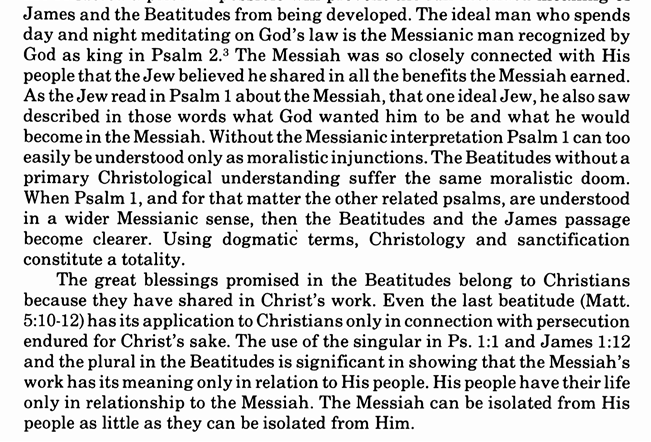 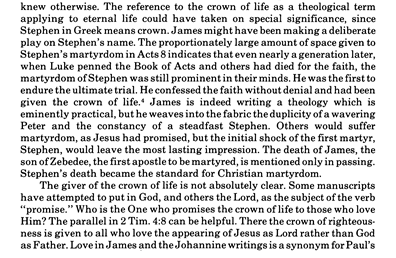 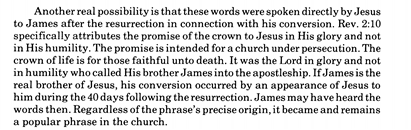 LIFE APPLICATION

Blessed is the man 
who remains steadfast under trial, 
for when he has stood the test
 he will receive 
the crown of life, 
which God has promised 
to those who love him.
 
What does this say to you
about the purpose for your life 
here on earth 
in view of your future life in heaven?